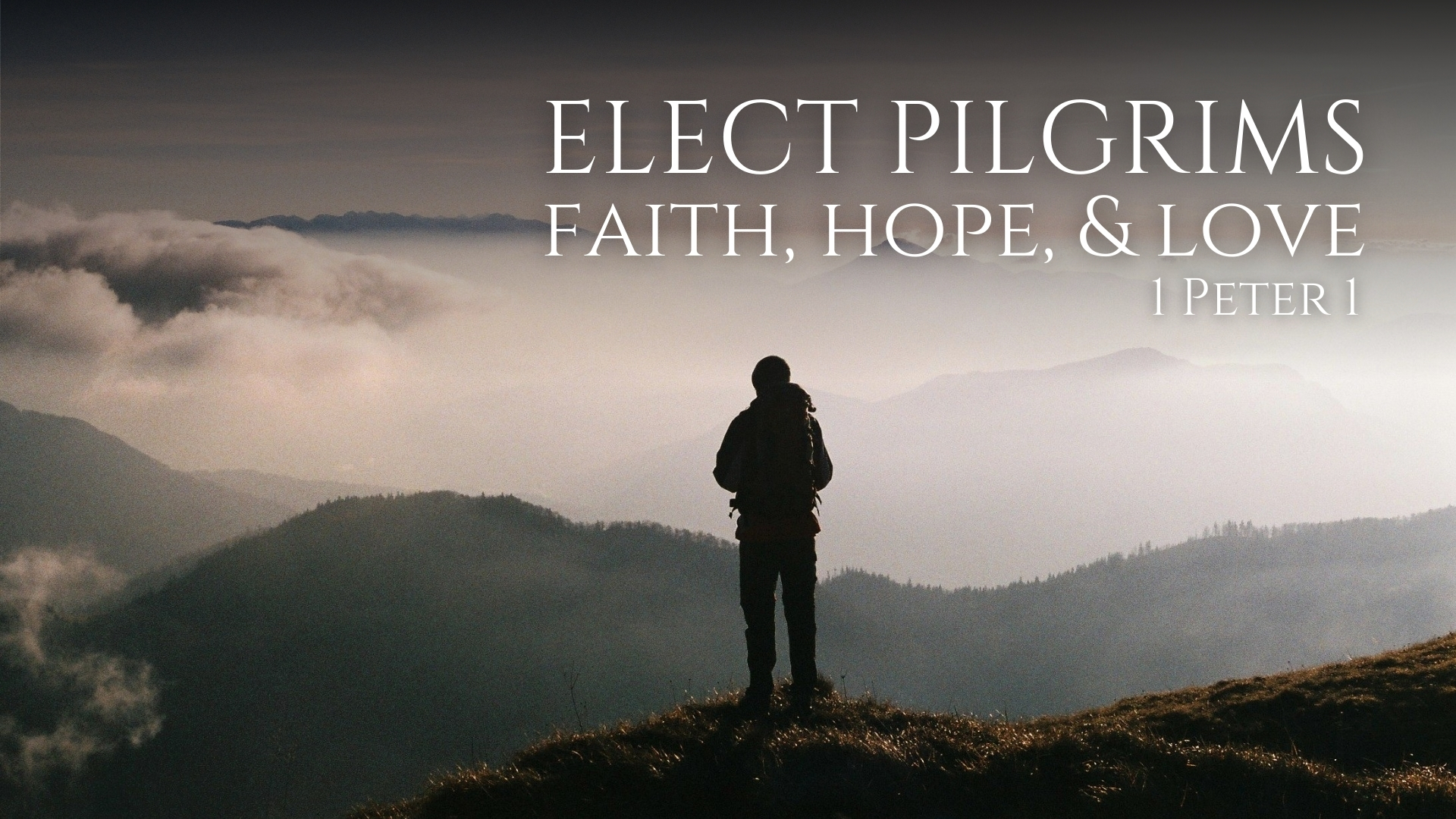 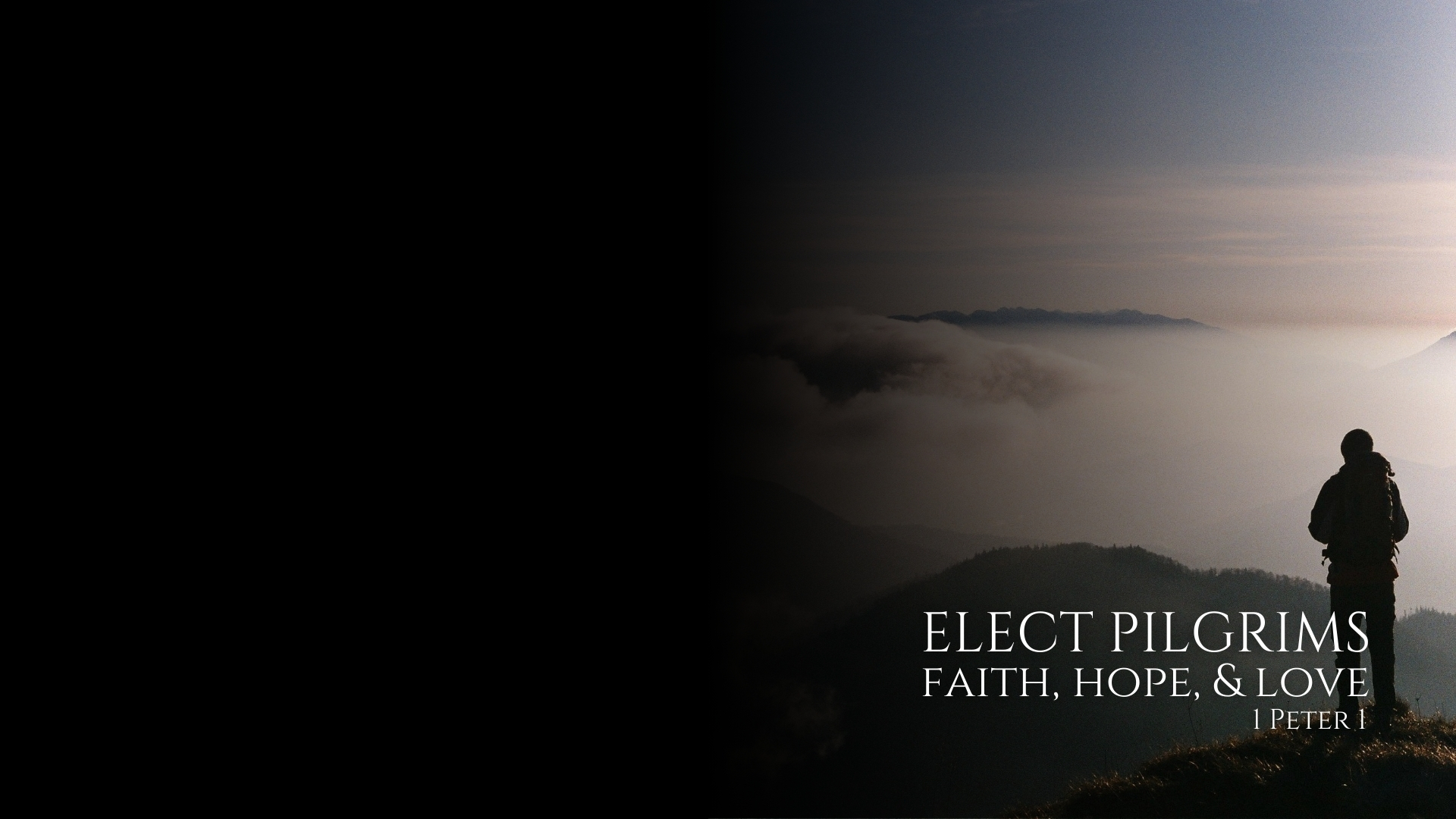 Faith – Our Pathway
The Elect Pilgrims are Those Who Walk by Faith (vv. 1-3; 2:6-10) (cf. 2 Thessalonians 2:13)
The Pathway of Faith is One of Testing (vv. 5-9; 2:21-23)
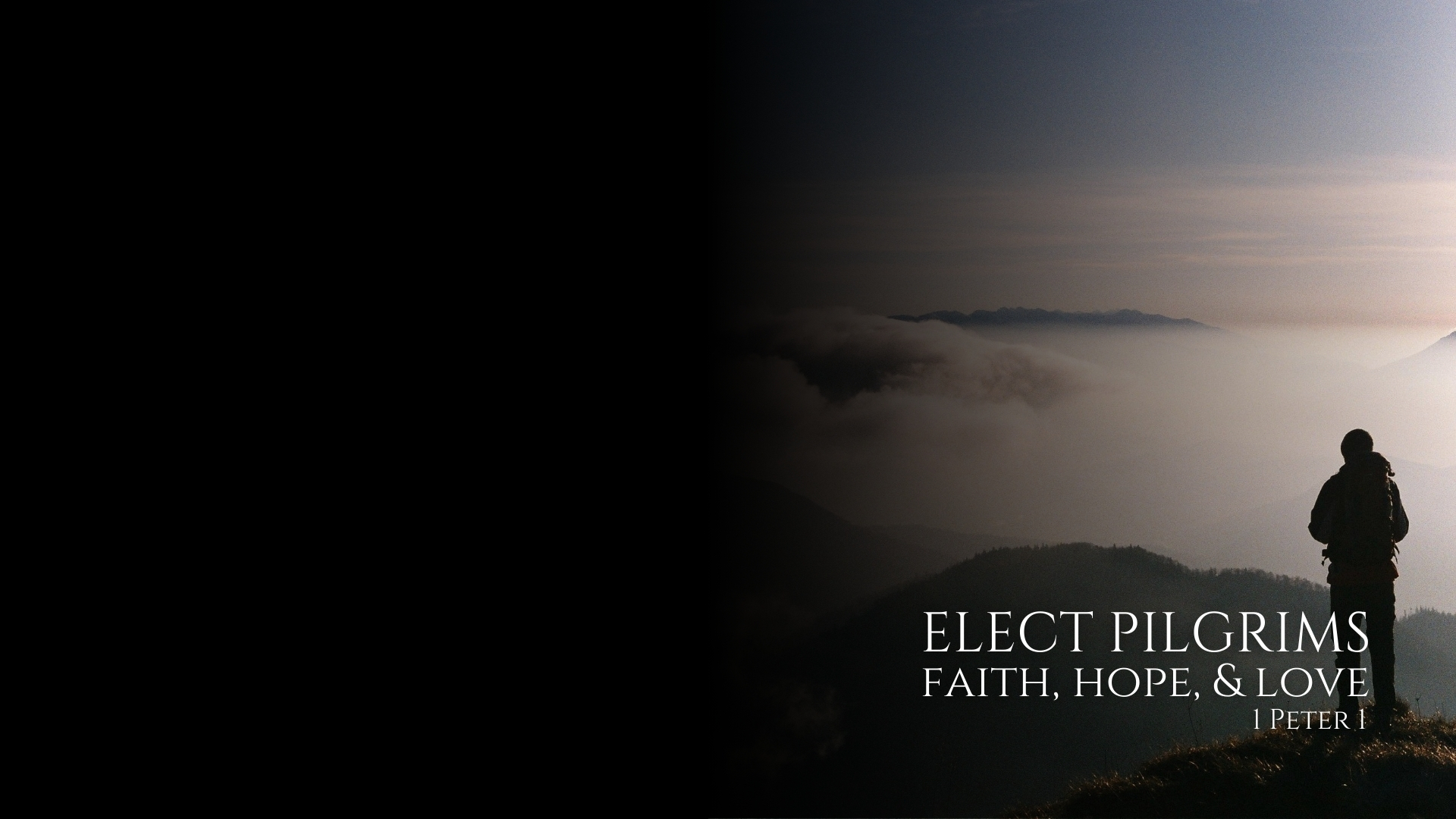 Hope – Our Promise
Promised Eternal Life (cf. Titus 1:1-2; Hebrews 6:16-18)
The Hope of the Elect Pilgrims is Living (v. 3) (cf. 1 Cor. 15:12-20; 1 Thess. 1:9-10)
The Hope is of Incorruption in Heaven (vv. 3-5, 23-25) (cf. Romans 8:21, 23)
The Hope is Sobering (vv. 13-17)
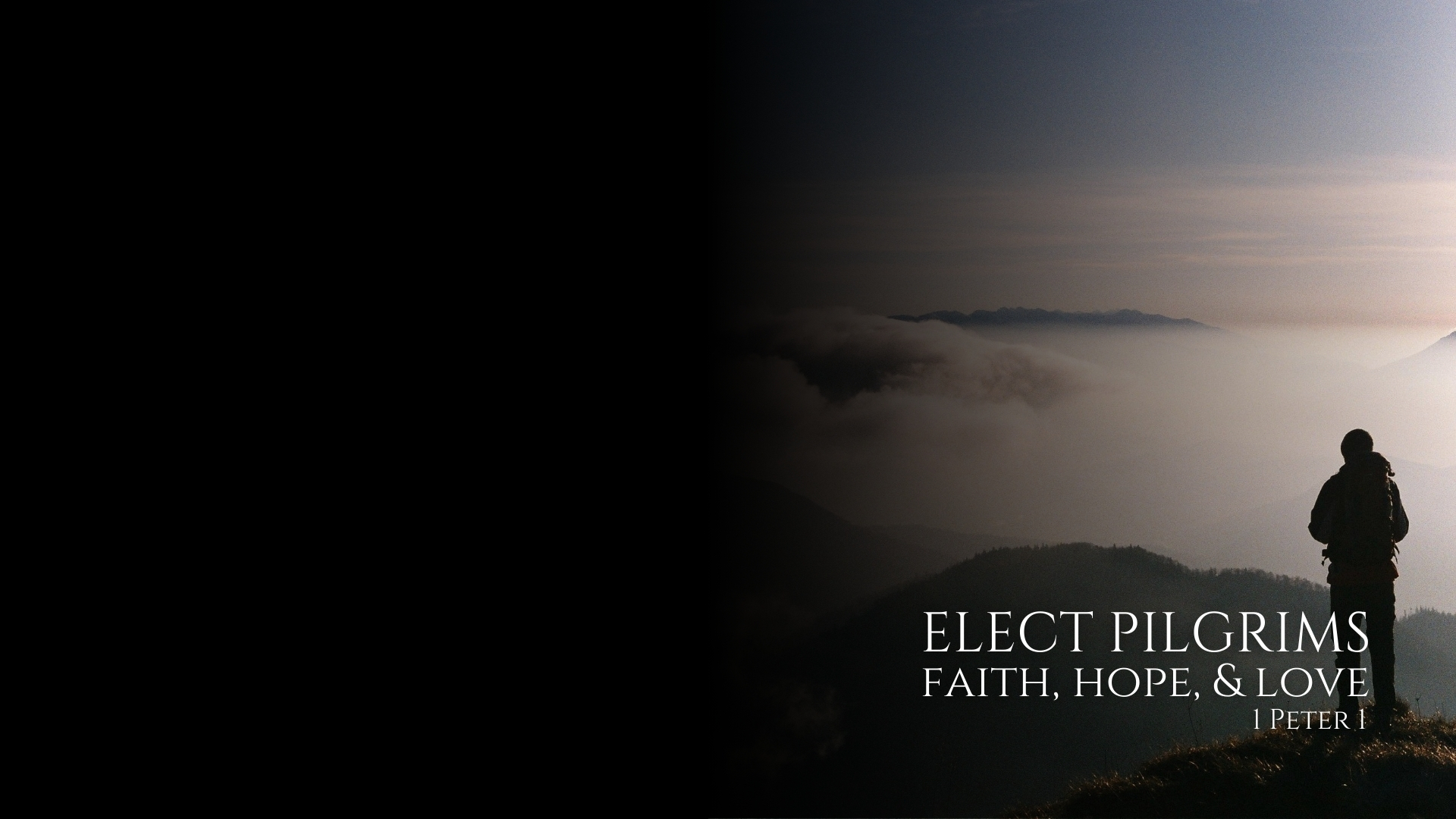 Love – Our Purpose
The Love for Christ is the Pilgrim’s Purpose (v. 8) (cf. 1 Thessalonians 1:3; 2 Timothy 1:6-8; Matthew 22:36-37)
The Love for Brethren is the Pilgrim’s Purpose (1:23-2:5) (cf. Matthew 22:39)
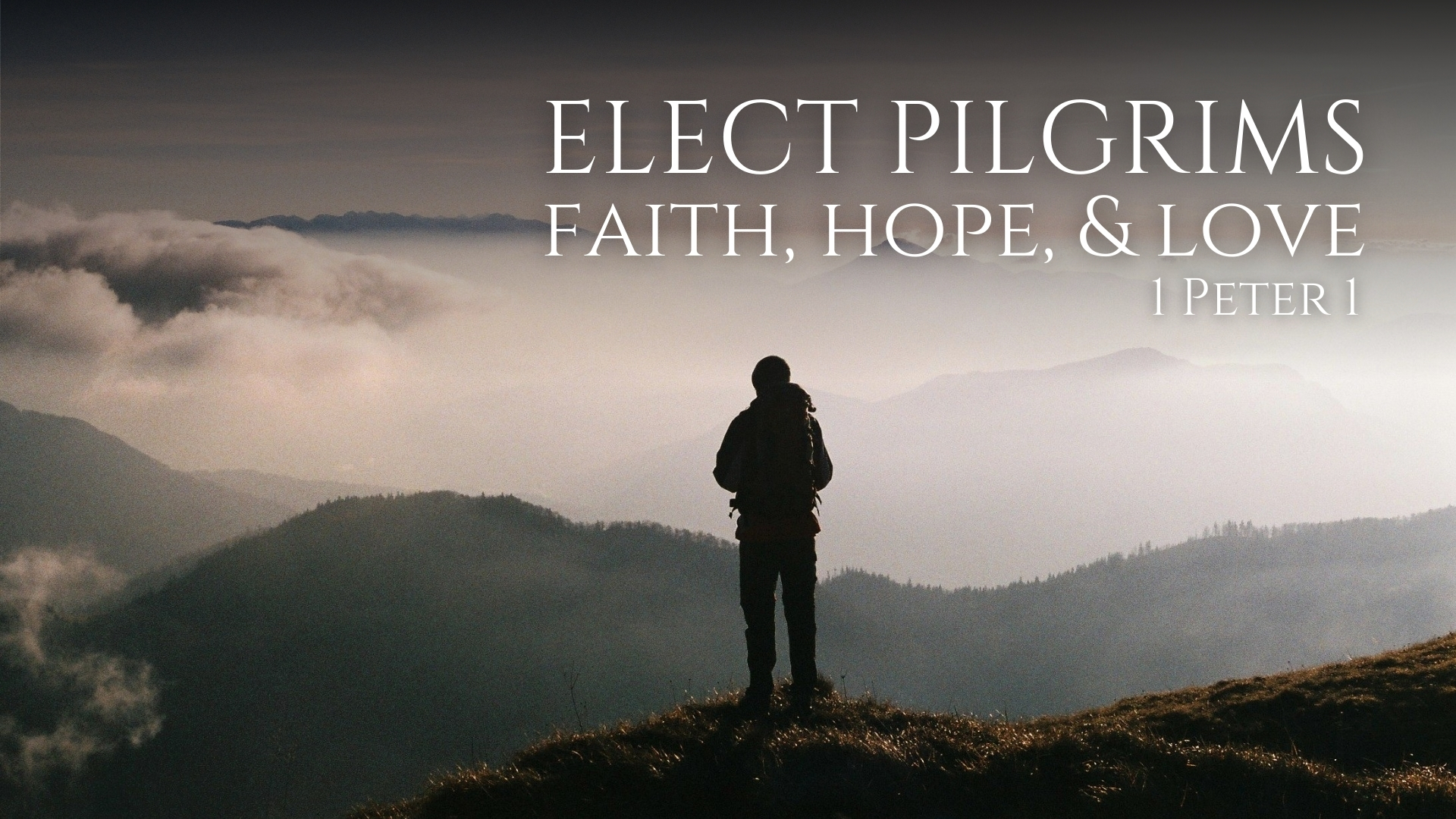